MACHINE LEARNING COME MODELLO PREDITTIVO PERSONALIZZATO NELLA CHIRURGIA BARIATRICO-METABOLICA
MANUELA MASTRONARDI
Dipartimento di scienze mediche, chirurgiche e della salute, università di trieste
INTRODUZIONE
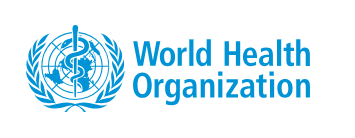 Età >18 anni
Sovrappeso 2.5 billioni
Obesità 890 milioni

Età <18 anni
Nel 1990 2% (31 milioni) 
Nel 2022 8% (160 milioni)
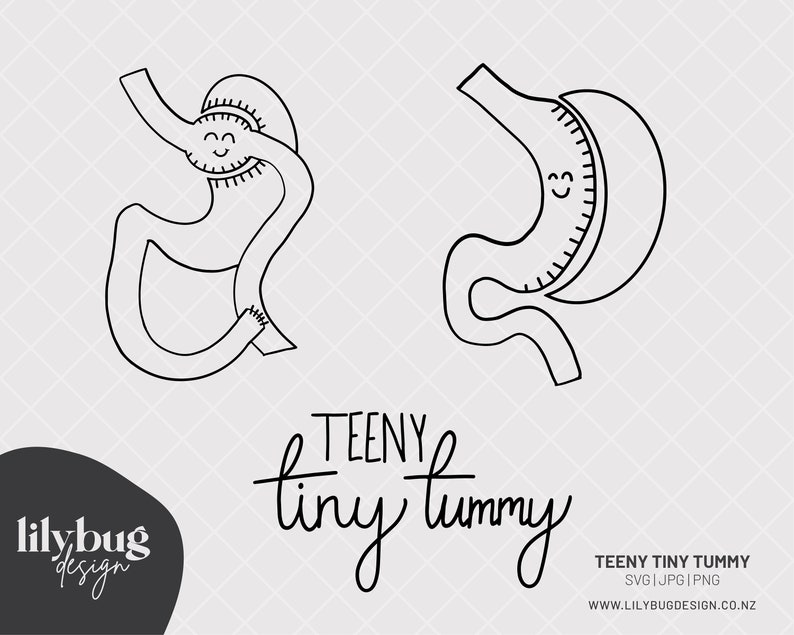 Dati WHO 2022
INTRODUZIONE
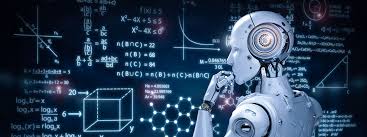 Tasso di mortalità perioperatorio  0.08%
Tasso di complicanze circa 17%
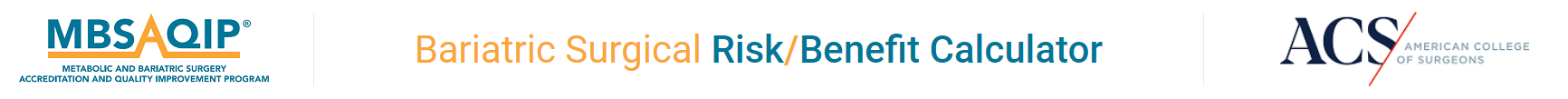 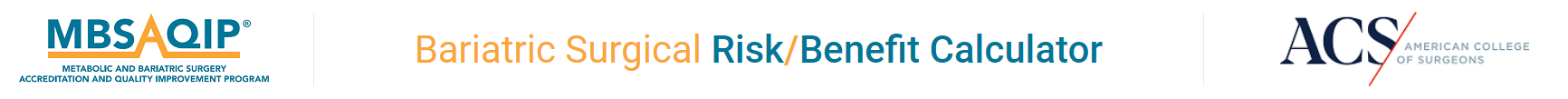 Obiettivo
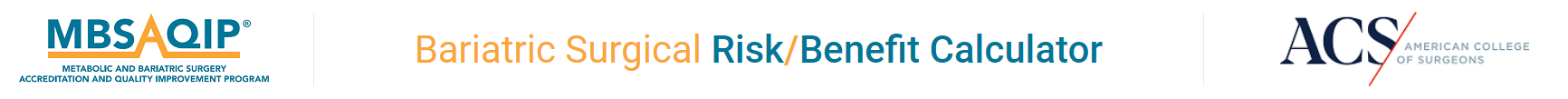 ML vs MBSAQIP score nel predire le complicanze a 30 giorni dopo chirurgia bariatrico-metabolica
Modelli statistici convenzionali!
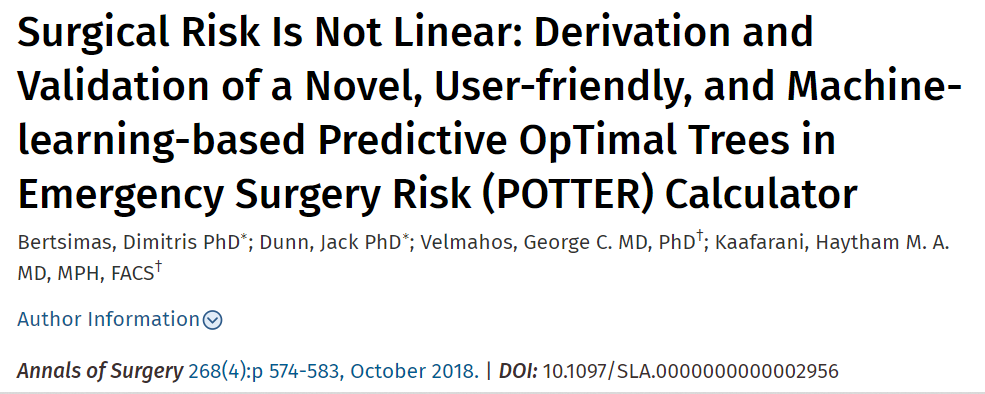 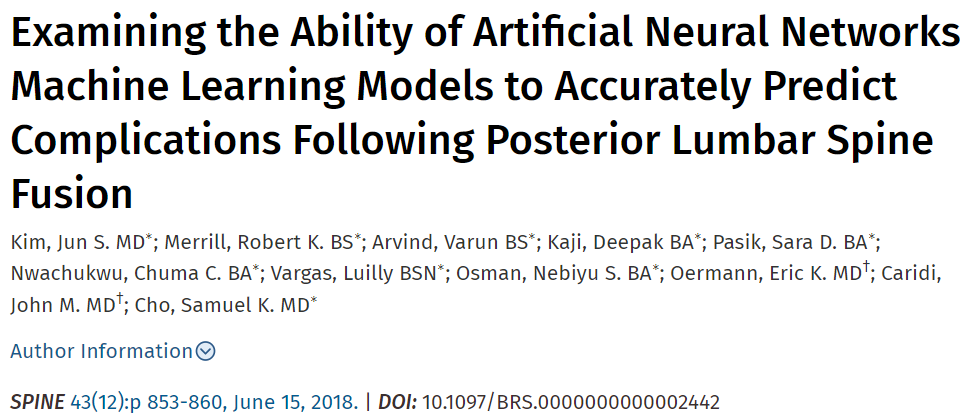 MATERIALI E METODI
Studio di coorte retrospettivo su pazienti con età >18 anni sottoposti a chirurgia bariatrico-metabolica tra gennaio 2006 e dicembre 2020
Complicanze a 30 giorni
Deiscenza anastomotica
Sanguinamento
SSI
Reintervento
Riammissione
Morte
Modelli di ML utilizzati
Logistic Regression (LR)
Support Vector Machine (SVM)
Random Forest (RF)
K-Nearest Neighbors (KNN)
Multi-Layer Perceptron (MLP)
Extreme Gradient Boosting (XGB)
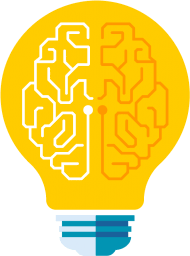 Ratio 80/20 per dividere il dataset nei gruppi training e test in maniera casuale
Altri dati: età, BMI, sesso, comorbidità, esami ematici, MBSAQIP risk score, tipo di intervento
RISULTATI
Complicanze a 30 giorni 68 (16%)

Complicanze chirurgiche
Deiscenza anastomotica18 (4.25%)
Sanguinamento10 (2.36%)
SSI5 (1.18%)
Reintervento 22 (5.18%) 
Riammissione21 (4.95%)
Morte 0
15 fattori più importanti per la predizione dell’outcome
RISULTATI
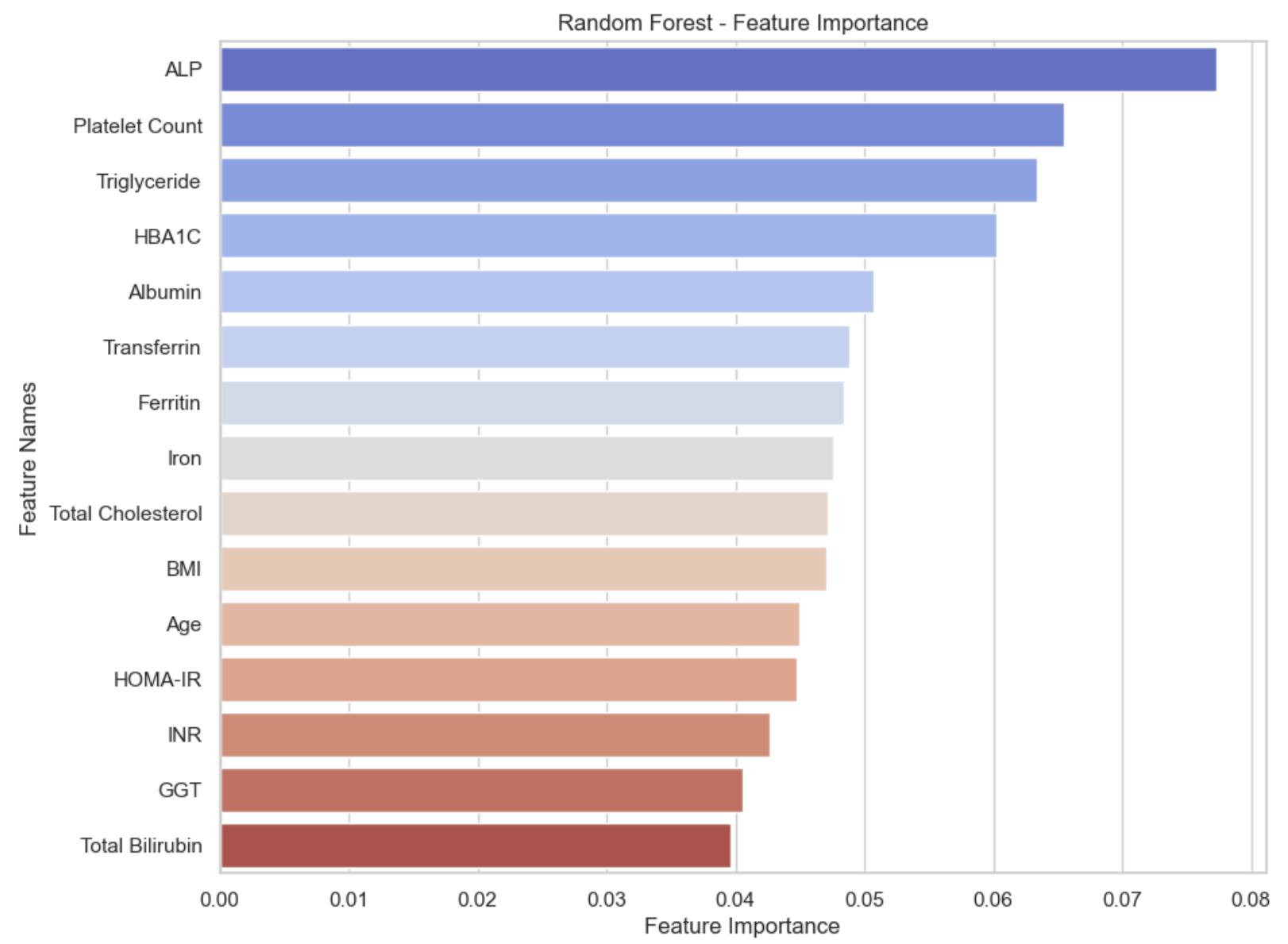 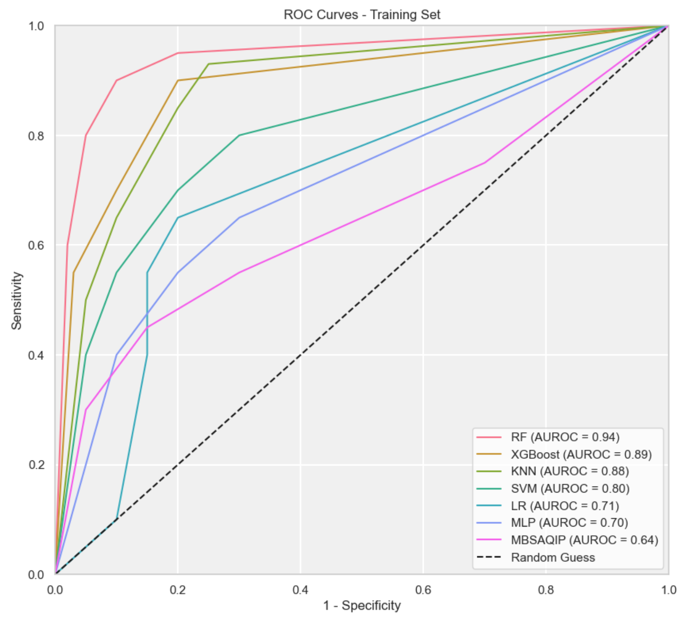 Random Forest
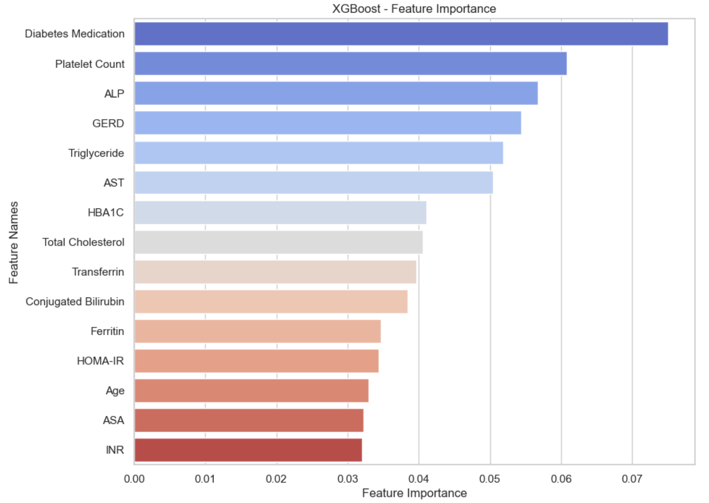 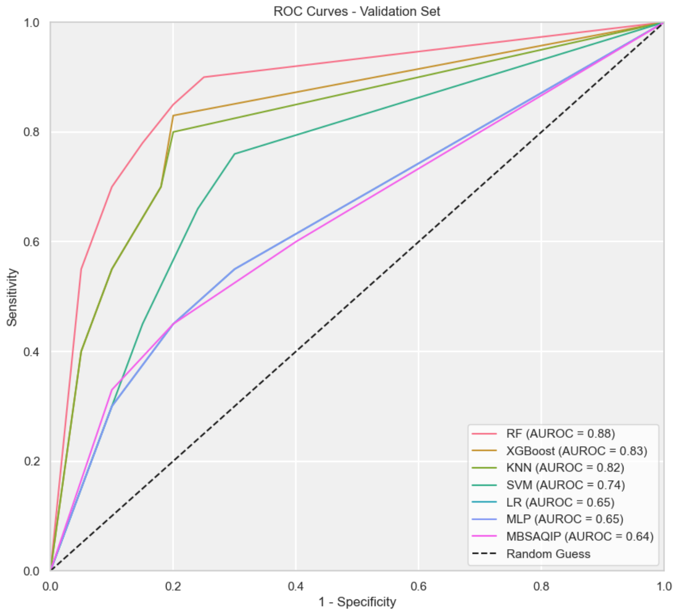 Extreme Gradient Boosting
RISULTATI
Modelli di Machine Learning
RF: AUROC 0.88
XGB: AUROC 0.83
KNN: AUROC 0.82
Complicanze a 30 giorni
Cut-Off 0.05
Sensibilità 100%
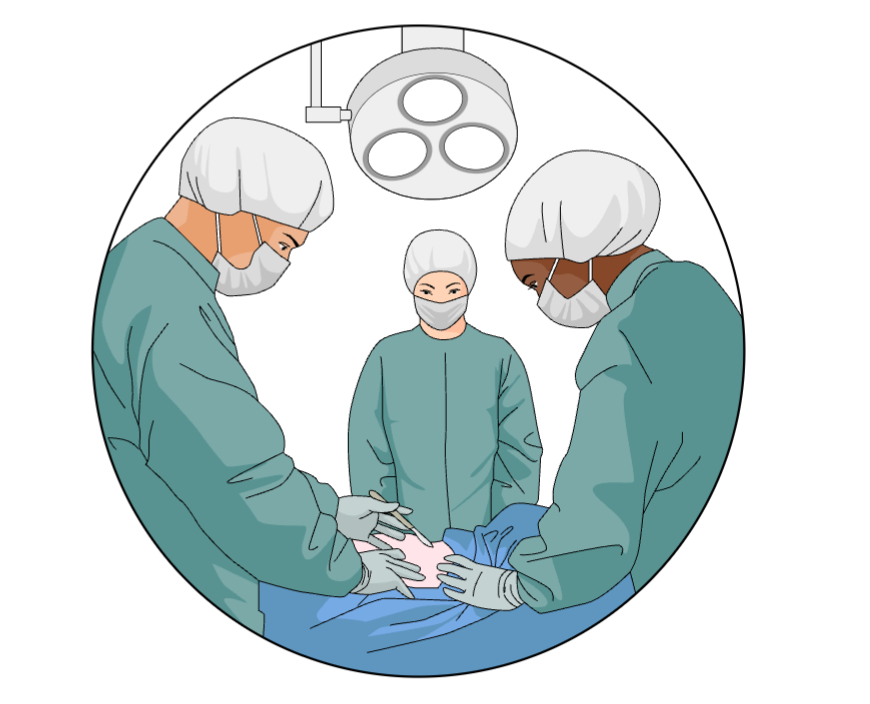 MBSAQIP Risk Score
AUROC: 0.64
CONCLUSIONI
I calcolatori di rischio chirurgico hanno migliorato la comprensione dei rischi consentendo un approccio personalizzato al paziente 
ML può svolgere un ruolo chiave nel rilevare specifici pattern che possono favorire il riconoscimento delle complicanze 
RF ha dimostrato le metriche di prestazione più elevate 
RF e XGB identificano ALP e i farmaci per il diabete come fattori che influenzano gli esiti dei pazienti
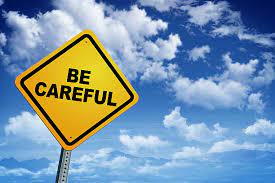 Impossibilità di inserire le complicanze intraoperatorie nei modelli predittivi
Necessità di grandi popolazioni studi multicentrici maggiore eterogeneità campionaria
Possibile disparità tra le conclusioni del ML e le decisioni di medici e pazienti
CONCLUSIONI
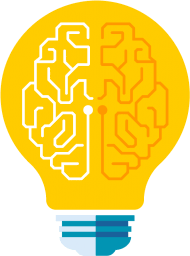 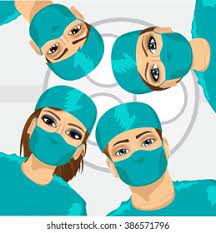 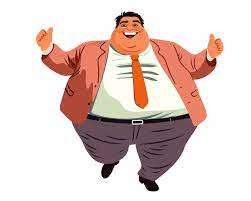 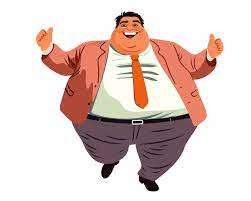 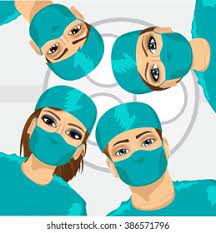 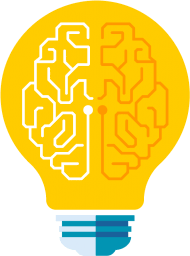 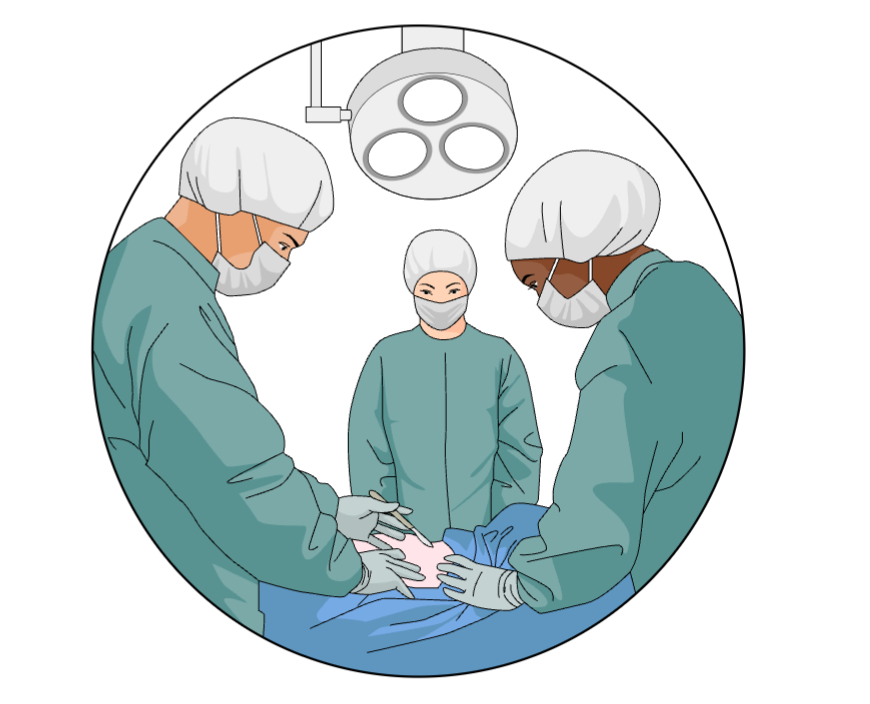 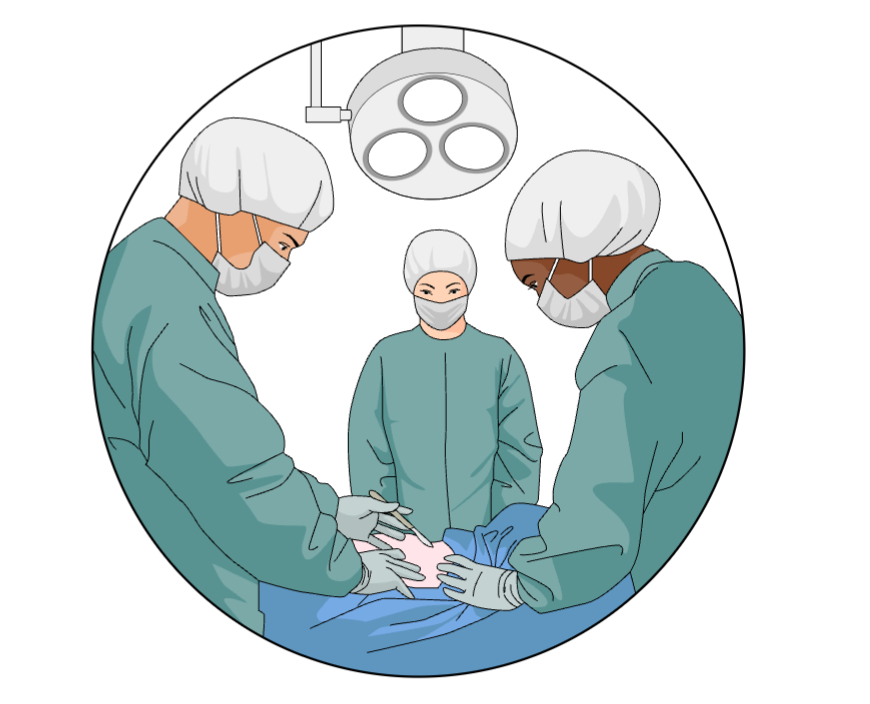 Grazie